اسس تقويم بدائل الاستثمار
فتره استرداد راس المال (Pay Back Period ).
صافي القيمه الحاليه ( Net Present Value).
طريقه دليل الربحيه ( Profitability Index).
طريقه معدل العائد الداخلي( Internal Rate of Return).
2
طريقه معدل العائد الداخلي 
 بقصد بمعدل العائد الداخلي بانه المعدل الذي تتساوى عنده القيم الحاليه لصافي التدفقات النقديه مع تكلفه الاستثمار .

  إن العائد الداخلي السنوي (IRR) هو مقياس موحد يسمح للمستثمرين بمقارنة الاستثمارات التي لديها جداول سداد وفترات زمنية ومبالغ مختلفة. يأخذ IRR في الاعتبار هيكل التدفقات النقدية من استثمارك، وبناءاً عليه، القيمة الزمنية لهذه التدفقات. مع ذلك، يشار إلى أن نسبة الIRR لا تأخذ معدل التضخم بعين الاعتبار. إن الاستثمار الذي يدفع 100 دولار كل شهر لمدة 10 أشهر سيكون له معدل عائد داخلي أكبر من الاستثمار الذي يدفع 200 دولار كل شهرين لمدة 10 أشهر. هذا لأنه، وفقًا للقيمة الزمنية للنقود، فإن دولاراً واحداً اليوم له قيمة مالية أكبر من دولاراً واحداً غداً. على سبيل المثال، فإنه بإمكان المستثمر استخدام التدفقات النقدية التي يجنيها مُبكراً من استثمارٍ ما لإجراء استثمارات أخرى وتحقيق عوائد عليها.
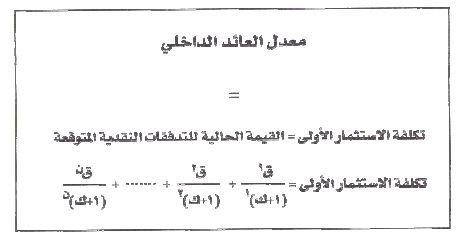 3
يعرف هذا المعدل بأنه سعر الخصم الذي عند استخدامه يساوي صافي القيمة الحالية صفراً، وقاعدة القرار هي أن المشروع الاستثماري يكون رابحاً إذا كان معدل المردود الداخلي أكبر من تكلفة الرأسمال للشركة، وحيادي إذا كان معدل المردود يساوي تكلفة الرأسمال، وخاسراً إذا كان معدل المردود أقل من تكلفة الرأسمال، لذلك يتم اختيار المشروع الذي يعظم معدل المردود الداخلي.

 ووفقاً لهذا المؤشر فإنه بدلاً من اختيار سعر خصم مسبقاً كما هو الحال مع صافي القيمة الحالية يتم اختيار عدة أسعار خصم للوصول إلى ذلك السعر من خلال التجربة والخطأ، أو باتباع بعض القواعد المعينة التي تساوي عندها القيمة الحالية الصافية صفراً.

 وتبدأ عملية حساب هذا المعدل بإعداد حدول التدفق النقدي، ثم يستخدم سعر تقديري لخصم هذا التدفق للوصول إلى القيمة الحالية، فإذا كانت هذه القيمة موجبة نستخدم سعر خصم أعلى، وإذا كانت سلبية نستخدم سعر خصم أقل وهكذا.

 ويمثل هذا السعر معدل المردود الداخلي الذي يعكس ربحية المشروع بشكل دقيق، إلا أنه حالياً فإن معظم برامج الكمبيوتر تقوم على حساب المعدل بطريقة بسيطة وبسرعة هائلة.
4
مثال : تفكر شركه السلام في شراء ماكينه تغليف اوتوماتيكيه يترتب عليها الغاء التغليف اليدوي وتحقق صافي ورفورات نقديه 10000 دينار لمده 5 سنوات.فاذا علمت ان سعر شراء الماكينه 32000 دينار ويخضع الشراء لضريبه مبيعات مقداره 4 % . ويتطلب التغليف الاوتوماتيكي تعديل التغذيه الكهربائيه بقيمه 242 دينار وان تكلفه راس المال 12%. 

الملطوب : تقييم امكانيه قبول او رفض المشروع الاستثماري باستخدام طريقه معدل العائد الداخلي علما بان من جداول القيمه الزمنيه للنقود نجد ان :
5
الحل :
التدفقات النقديه الداخله 10000 دينار لمده 5 سنوات بمعدل خصم 12%
التدفقات النقديه الخارجه = 32000 +(32000 * 4% ) + 242 =33522 دينار

معامل الخصم = التدفقات النقديه الخارجه / التدفقات النقديه الداخله 
                 = (10000/33522) = 3,3522
بالنظر الى جداول القيمه الحاليه عند 5 سنوات والبحث عن الرقم 3,3522 نجد ان معامل الخصم 15 % وهو اعلى من معدل الخصم المعطى في السؤال فالاقتراح مقبول .

 في حال تفاوت وعدم انتظام التدفقات النقديه الناجمه عن المشروع فيمكن فيه اتباع اسلوب التجربه والخطا .